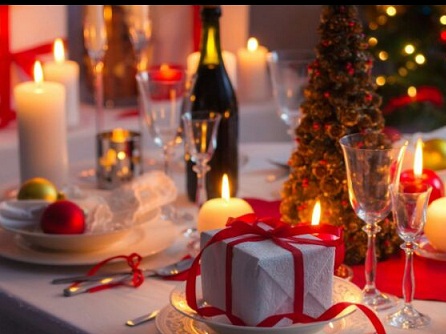 NAVIDAD
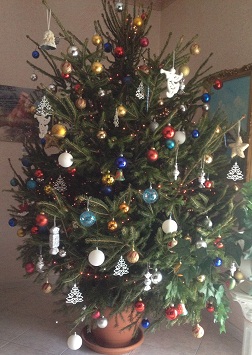 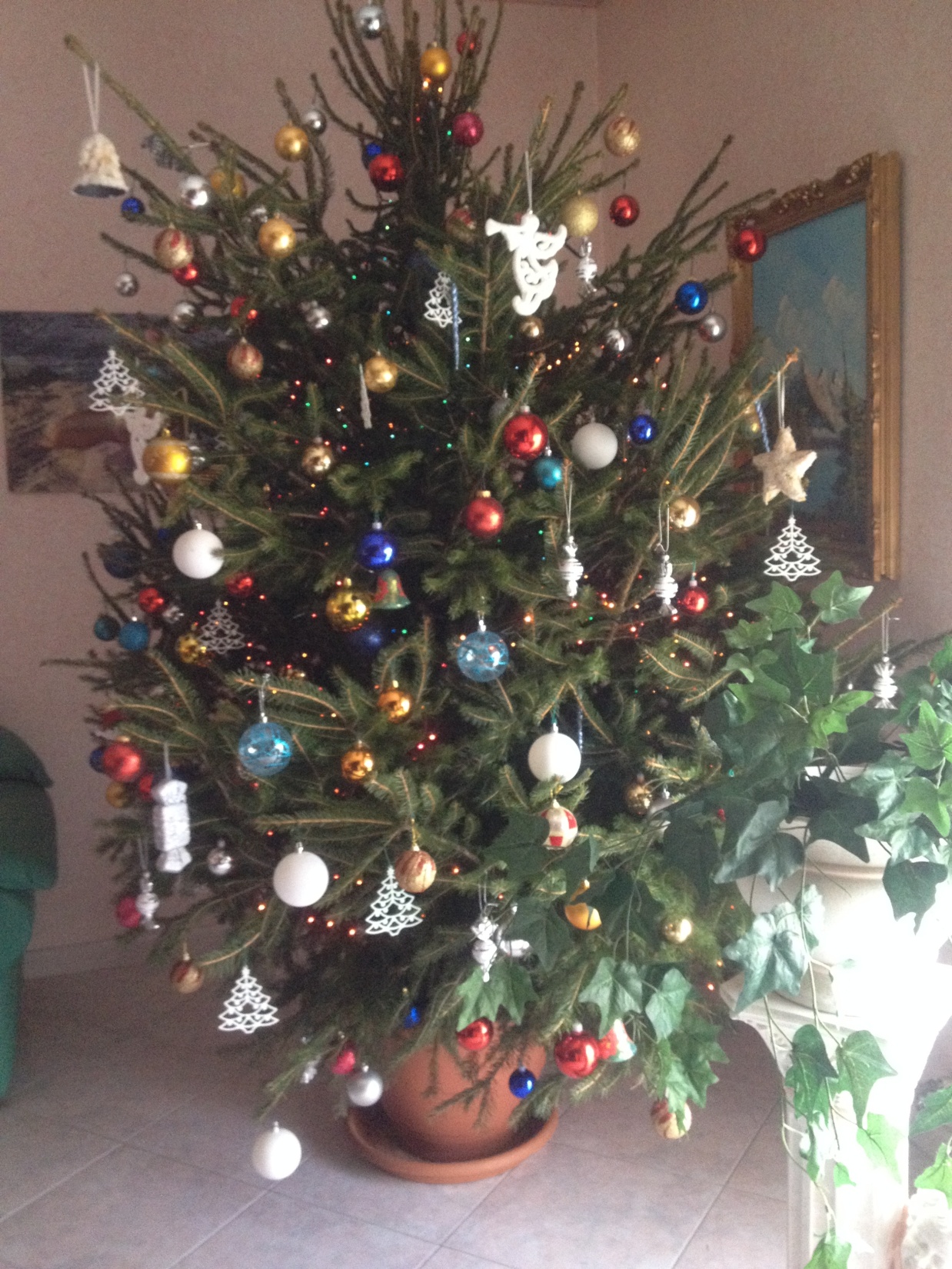 MI ÁRBOL ES MUY GRANDE Y TIENE MUCHAS LUCES Y PELOTAS
EL PRESEBRE
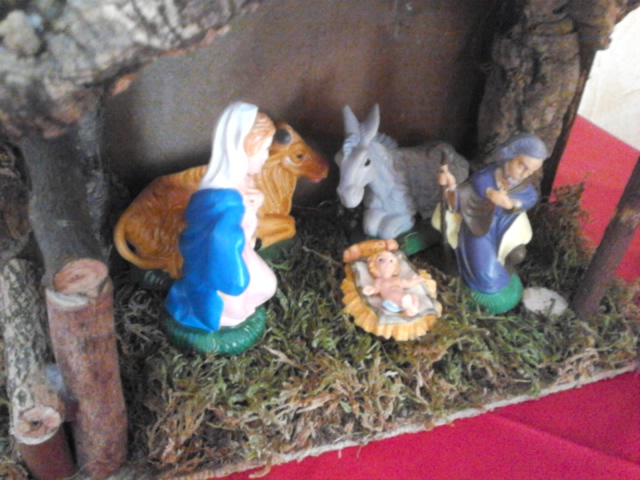 MI PRESEBRE ES PEQUEÑO PERO ME GUSTA MUCHO.
MI COMIDA DE NAVIDAD
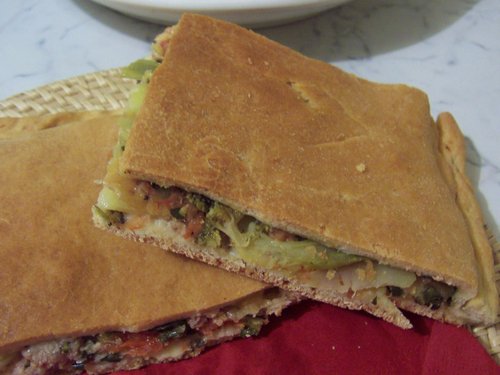 ESTAS SON LAS “SCACCIATE” SON MUY RICAS.
LAS COCINARON MIS ABUELOS.
NOSOTROS TENEMOS UN HORNO MUY GRANDE PARA COCINAR LAS “SCACCIATE”
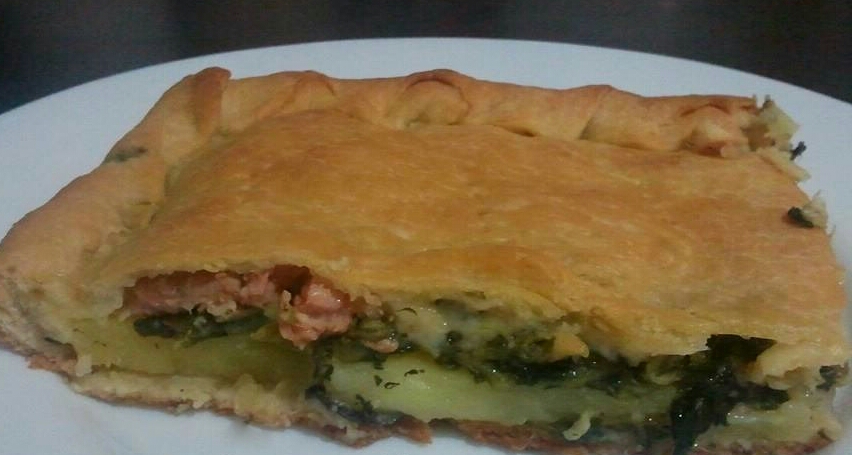 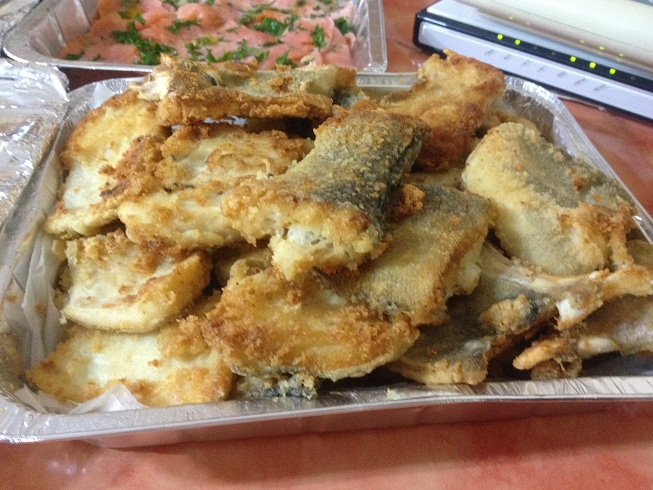 ESTE ES EL BACALAO FRITO CON LA HARINA.
ES MUY BUENO.
LO COCINÓ MI TÍA.
LOS DULCES
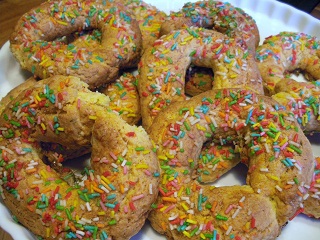 LOS DULCES SON MI COMIDA FAVORITA. 
ME GUSTAN MÁS LAS GALLETAS Y TAMBIÉN EL “PANETTONE”
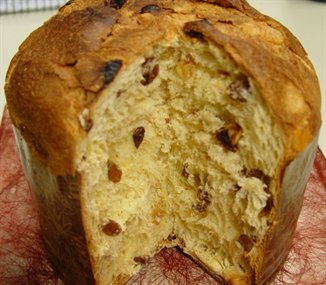 MI COMIDA DEL AÑO NUEVO
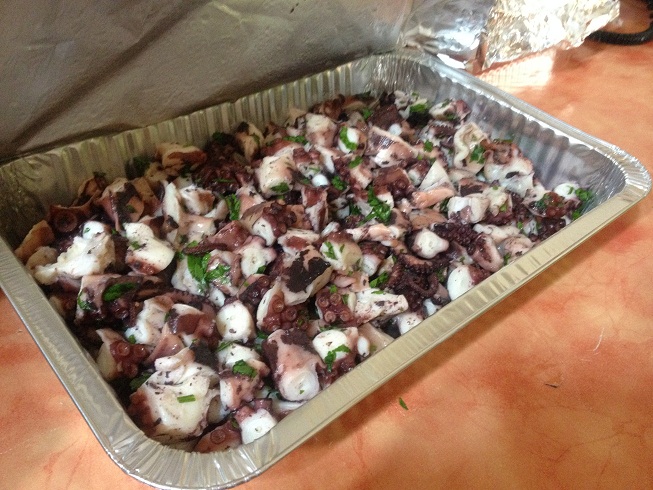 ESTOS SON LOS MEJILLONES Y EL PULPO.
SON MUY BUENOS LOS DOS.
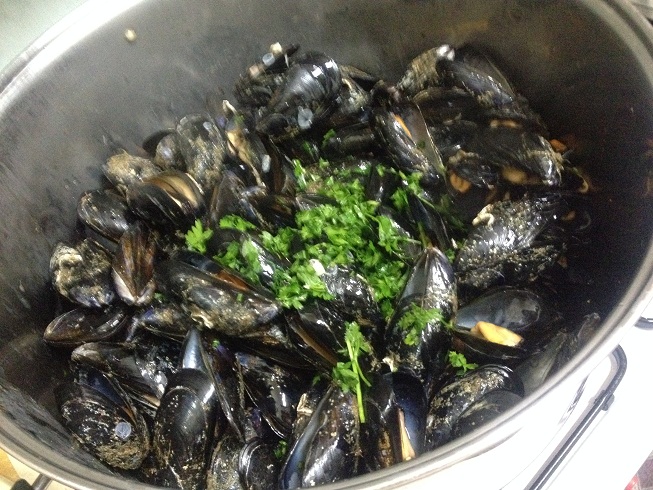 ESTA ES LA ENSALADILLA RUSA.
ES   UN PLATO QUE ME GUSTA MUCHO HECHO CON CHÍCHAROS, PATATAS, MAYONESA Y OTRAS COSAS BUENAS.
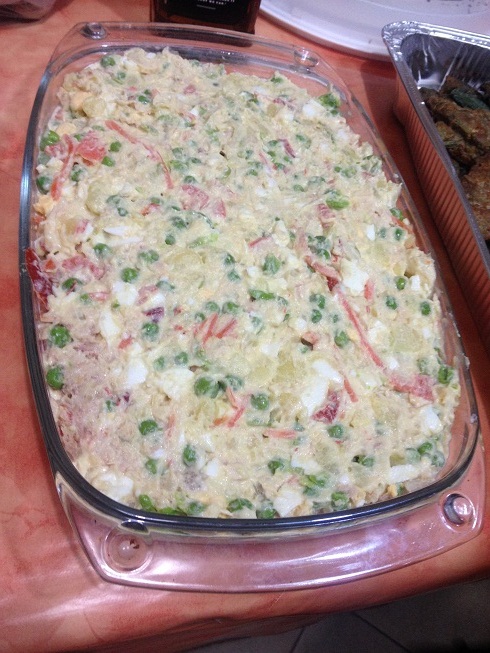 EN LA PRIMERA FOTO ESTÁ EL SALMÓN SAZONADO CON ACEITE, LIMÓN Y PEREJIL.
EN LA SEGUNDA FOTO ESTÁN LOS CAMARONES CON LA MAYONESA.
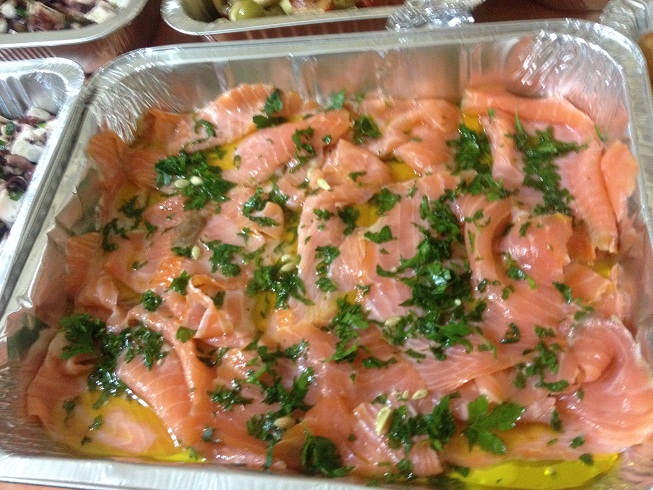 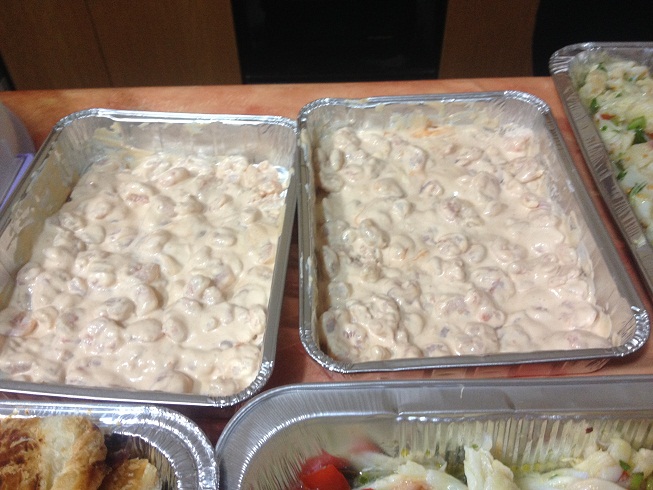 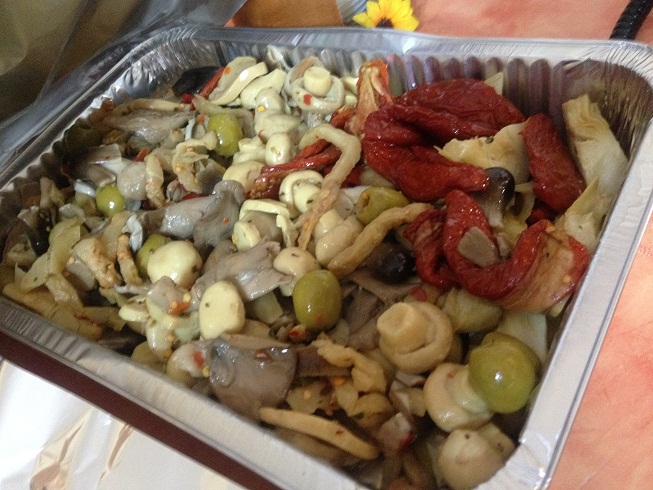 ACEITUNAS Y HONGOS
LOS DULCES
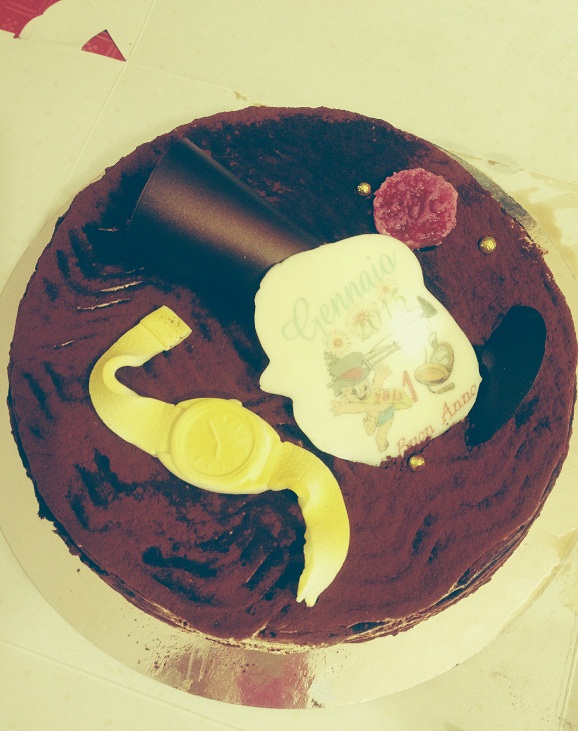 EN LA PRIMERA FOTO HAY UNA TARTA AL CHOCOLATE  MUY BUENA.
EN LA SEGUNDA FOTO ESTÁ EL “PANETTONE”
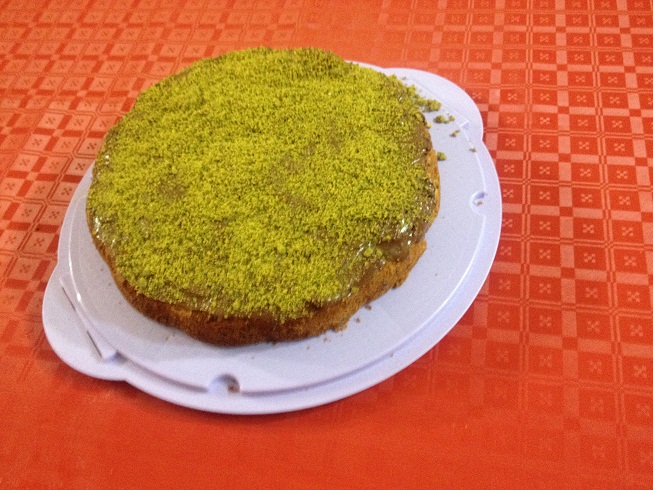 LA EPIFANÍA
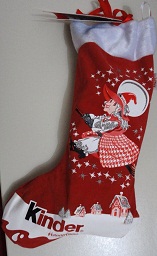 CALCETÍN CON DULCES DE VARIOS TIPOS Y CHOCOLATES
PARA LOS NIÑOS